UNITE EVIRONMENT CONFERENCE
Messages from Unite’s Industrial sectors on how the climate crisis is and will affect these sectors:
The Commercial Aerospace Sector:
The Commercial Aerospace Industry:
The Automotive Sector:
The Automotive Sector:
Chemicals, Pharmaceuticals, Process & Textile (CPPT) Sector:
Chemicals, Pharmaceuticals, Process & Textile (CPPT) Sector:
The CPPT sector includes 4 industries in the 8 industries that are currently emitting 66% of the UK’s carbon emissions. These are Ceramics; Chemicals; Glass and Oil Refining.
The decarbonisation of the CPPT sector is necessary and unavoidable. This change needs to be led by the workforce, i.e., ‘worker-led’.
A ‘worker-led Just Transition in the CPPT sector has been promoted by National Officer, Tony Devlin, and Unite Researcher, Frank Gray. They have produced a document called ‘Green Economy: CPPT – A Worker’s Transition’.
The Education Sector:
The Education Sector:
Unite members in the Education sector have an important role to play in helping to reduce carbon emissions in the sector. Unite members in the sector work as technicians, cleaners, researchers, in estates, in IT, in libraries and in offices.
Unite members in the Education sector are working with employer organisations to address climate crisis issues in the workplace.
Unite Reps and members in the sector are helping to reduce the carbon footprint in their workplaces, they are raising the awareness of green issues, and helping to increase the energy efficiency of their workplaces.
Unite reps can negotiate ‘best green practises’ in their workplaces. They can encourage employers to invest in green skills training to protect workers’ jobs and livelihoods as workplaces decarbonise.
The Energy & Utility Sector – Part 1:
The Energy & Utility Sector – Part 1:
The Energy & Utility Sector - Part 2:
The Energy & Utility Sector - Part 2:
An example of a Just Transition in the Energy & Utility sector is the proposed retraining of smart meter engineers to become heating engineers. Once smart meters have been installed in UK homes and businesses, the retrofitting of homes and businesses will be needed.
Retrofitting is required in most UK homes and businesses to improve the efficient use of energy, in order to meet the net zero carbon emission targets.
Unite recognises the need for a balanced energy programme, where safe nuclear power makes a fundamental contribution to a low carbon balanced energy mix.
The Finance & Legal Sector:
The Finance & Legal Sector:
The Food, Drink & Agriculture Sector (FDA)1:
The Food, Drink & Agriculture Sector (FDA)1:
The FDA sector in Unite published ‘From Plough to Plate’ (2015). This highlighted environmental priorities in the sector, including: the Climate Crisis; Technology; Chemicals; Illegal, Unreported, Unregulated (IUU) Fishing; Palm Oil; Land Use; Sustainability; Food Security and Crop Supply.
The following priorities have been added to the list since 2015: Plastics; Recycling; Food Waste; Neonics & Antibiotics.
The FDA sector emits high carbon emissions in the food production process & fresh produce production.
The Food, Drink & Agriculture (FDA) Sector – Part 2:
The Food, Drink & Agriculture Sector (FDA)2:
The Government, Defence, Prisons & Contractors (GDPC) Sector – Part 1:
The Government, Defence, Prisons & Contractors (GDPC) Sector – Part 1:
Unite members in the GDPC sector are promoting sustainability in the workplaces. This includes various government departments, including the Environment Agency.
Four new ‘Green Prisons’ are being built. They will include heat pumps, efficient lightening systems, and solar panels. It is anticipated that carbon emissions in the Green Prisons will be reduced by up to 85%. By 2050, all UK prisons are expected to have net zero carbon emissions.
Unite members in the Defence industry can play a vital role in reducing carbon emissions. Around 50% of carbon emissions linked to the UK Government are attributed to the Defence industry.
The Government, Defence, Prisons & Contractors (GDPC) Sector – Part 2:
The Government, Defence, Prisons & Contractors (GDPC) Sector – Part 2:
Unite members in the Contractors sector have been involved in undertaking a ‘pollinator friendly’ land management approach at Westdown Camp on Salisbury Plain.
This ‘no mow’ trial operated by Unite members at Westdown Camp in the summer months, was undertaken to encourage the growth of wild herbs, flowers, and shrubs. It was part of an effort to increase pollinating insect populations.
The success of the ‘no mow’ trial at the Westdown Camp is to be rolled out across the country. It has resulted in a thriving bee population. 
The GDPC sector is creating decent green jobs so these industries can have sustainable futures.
The Graphical, Paper, Media & IT (GPM&IT) Sector:
The Graphical, Paper, Media & IT (GPM&IT) Sector:
Unite in the GPM&IT sector recognise the Forest Stewardship Council’s (FSC) standards. The FSC forest management standards are adopted globally.
These standards ensure that paper and packaging products are sourced responsibly from managed forests providing environmental, social and economic benefits.
Unite has noted that organisations are moving away from producing plastic products like straws, bags and packaging towards paper alternatives.
The annual turnover of the UK Pulp and Paper industry is around £12 billion, employing 62,000 directly and 100,000 indirectly. The industry is one of the eight main industries in the UK Government’s roadmap for cutting carbon emissions to reach net-zero emissions by 2050.
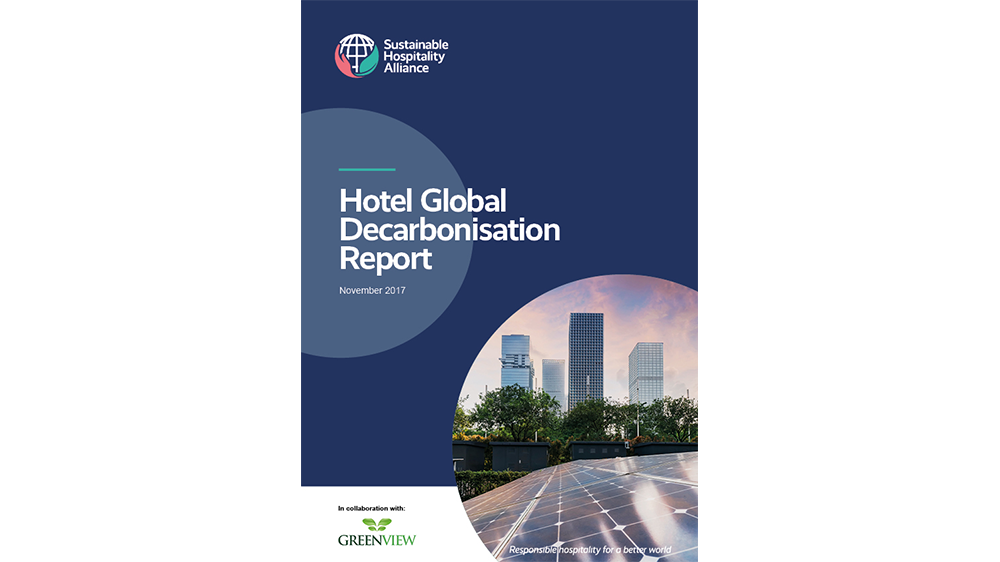 The Hospitality Sector:
The Hospitality Sector:
The Hotel Global Decarbonisation (HGD) Report (2017) provides an insight into the changes required in the Hospitality sector to reduce its carbon emissions.
The growth of international tourism has produced economic benefits, but it has also increased carbon emissions in the process, and this needs to be addressed.
The International Tourism Partnership works with leading hotel chains to produce strategies on reducing the industry’s carbon emissions.
The HGD Report recommends replacing efficiency targets with science-based targets to help reduce emissions in the industry.
The roadmap for reducing carbon emissions within the HGD Report, includes the recommendation to vigorously analyse  metrics linked to the science-based targets. It is believed that this will help to reduce carbon emission levels in the sector.
The Local Authorities Sector:
The Local Authorities Sector:
The Local Authorities sector within Unite has explained how environmental issues are addressed by local authorities. Local authority services are often outsourced to outside companies.
The outside companies are responsible for applying relevant health and safety an equality law linked to the environment. Regular training is required by these companies to ensure that the necessary environmental laws are being implemented in workplaces.
Unite Reps should be included in the development and delivery of training programmes linked to environmental law within the workplace.
This outsourcing business model can provide problems as employment contracts generally differ between the different companies. The management of these outsourced services can become complicated for the local authorities. 
Some of these outside companies may have an adversarial attitude towards trade unions. Unite will have to challenge this, to become effective negotiators on environmental issues with these companies.
Unite Passenger Transport – Part 1:
Unite Passenger Transport – Part 1:
Passenger transport is a major cause of air pollution. Cancer producing carcinogenic particles can be found in fossil fuels like petrol, diesel & hybrid fuels.
The Unite Passenger Transport sector wants a strong & resilient recovery to the economic downturn caused by COVID-19.
The decarbonisation process will include the extensive electrification of transport and heating, along with a major expansion of renewable and low-carbon energy power generation.
The demand for energy can be reduced through the efficient use of energy. Developing a hydrogen economy could service the demand for energy-dense applications to be used for HGVs, ships and energy and heating use in peak demand periods.
Unite Passenger Transport – Part 2:
Unite Passenger Transport – Part 2:
The Unite Passenger Transport sector is also calling for the following to tackle the climate crisis:
Business Retrofitting; District Heating; Local Area Energy Plans; Green Building Passport; Network H2; EV Charging; Flood Defences and the Circular Economy.
Network H2 attempts to advance hydrogen transportation.
Transport emissions account for 24% of the UK’s GHG emissions, with road transport and passenger cars being the biggest emitters.
Reducing GHG emissions from transport is a key aim of the UK Government for achieving net-zero emissions by 2050. This can be achieved by decarbonising transport, developing emission reduction technologies and individuals choosing environmentally friendly travel choices.
Unite Passenger Transport – Part 3:
Unite Passenger Transport – Part 3:
Reducing GHGs emissions from transport will require investment, effective regulation, a smart procurement policy and the improved integration of all transport modes.
Sustainable transport strategies should be driven by a ‘worker-led Just Transition’.
The UK Government has several initiatives designed to reduce emissions in the passenger transport sector. They include: sustainable bus travel; autonomous technology on buses; making bus travel an attractive alternative to car travel; Zero Emission Bus Regional Areas (ZEBRAs) & the introduction of 4000 Zero Emission Buses.
Unite welcomes the potential for hydrogen powered vehicles, but notes the issues surrounding hydrogen extracted from natural gas.
Unite Passenger Transport – Part 4:
Unite Passenger Transport – Part 4:
Investment in carbon capture utilisation and storage and other technologies that reduce the carbon emissions from transport are required.
Unite believes that the UK Government’s procurement strategy in the passenger transport sector should commit to supporting the industry. This should include social impact clauses in procurement contracts to ensure that UK manufacturers and supply chains are treated fairly.
Unite demand to be involved in all stages of the construction of sustainable transport strategies.
Unite Reps should be involved in the construction of these strategies, as part of their statutory rights regarding negotiations and consultations in the workplace.